Lampje
Les 6
Doel van de les:
> Wij kunnen voorspellen hoe de eerste dagen van Lampje in het Zwarte Huis zullen zijn.> Wij kunnen aangeven waarom Martha zegt dat de kamer op slot zit en de sleutel weg is. > Wij kunnen een karakterschets van Jozef maken.
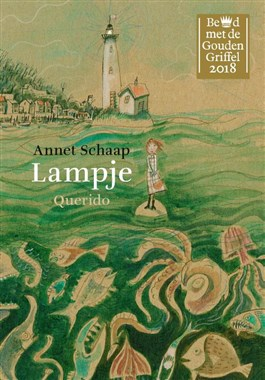 Copyright ©Success for All. Alle rechten voorbehouden
Les 6
Lampje
Stap 1: Woorden van de week
ondoordringbaar(der)
het bordes
weerloos
Zelf	Zoek de betekenis op in het woordenboek
	Haal woorden voor het teamwoordenboek 	uit de tekst

Klaar?	Studiewijzers invullen
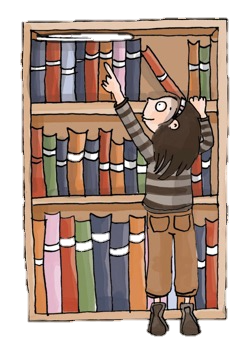 Copyright ©Success for All. Alle rechten voorbehouden
Les 6
Lampje
Stap 2:	Lezen en teamopdrachten
Team	Voorspelling doen
	Plannen van de opdrachten

	5 minuten

Zelf	Lees blz. 74 t/m 84		Memo’s plakken

	10 minuten

Klaar?	Woorden van de week
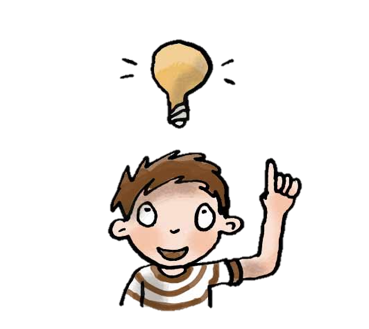 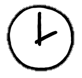 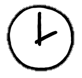 Copyright ©Success for All. Alle rechten voorbehouden
Les 6
Lampje
Stap 3: Maatjeswerk/teamwerk
Stap 4: Terugblik en vooruitblik
Maatje	Memo’s vergelijken en	aanwijzingen bespreken
	Duolezen: blz. 83 en 84

	10 minuten

Klaar?	Woorden van de week

Team	Voorspelling controleren	Opdrachten maken

	20 minuten

Groep	Voorspelling bespreken
Terugblik> Samenwerkvaardigheid
> Woorden van de week
> Teamopdrachten
> Punten en feedback

Vooruitblik
> Woorden van de week
> Teamopdrachten
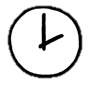 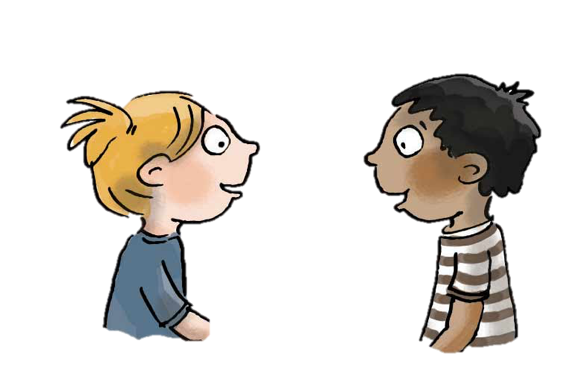 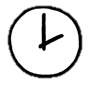 Copyright ©Success for All. Alle rechten voorbehouden
Les 7
Lampje
Doel van de les:
> Wij kunnen voorspellen wat het verhaal achter het monster zou kunnen zijn.
> Wij kunnen een karakterschets van het monster maken.
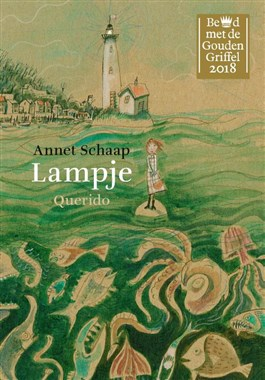 Copyright ©Success for All. Alle rechten voorbehouden
Les 7
Lampje
Team	Teamwoordenboek

	Tijdens het lezen

Klaar?	Woorden van de week
Stap 1:	Woorden van de week





Stap 2:	Lezen en teamopdrachten
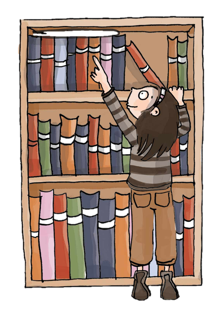 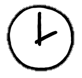 Team	Plannen van de opdrachten

	5 minuten

Zelf	Lees blz. 85 t/m 99		Memo’s plakken

	10 minuten

Klaar?	Woorden van de week
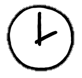 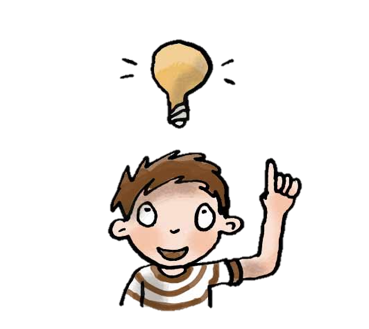 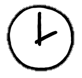 Copyright ©Success for All. Alle rechten voorbehouden
Les 7
Lampje
Stap 4: Terugblik en vooruitblik
Stap 3: Maatjeswerk/teamwerk
Maatje	Memo’s vergelijken en	aanwijzingen bespreken
	Duolezen: blz. 98 en 99
	
	10 minuten

Klaar?	Woorden van de week

Team	Voorspelling controleren
	Opdrachten maken

	20 minuten

Groep	Aanwijzingen 	karakterschets bespreken
	Voorspelling bespreken
Terugblik
> Woorden van de week
> Teamopdrachten
> Punten en feedback

Vooruitblik
> Woorden van de week
> Teamopdrachten
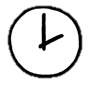 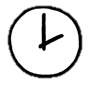 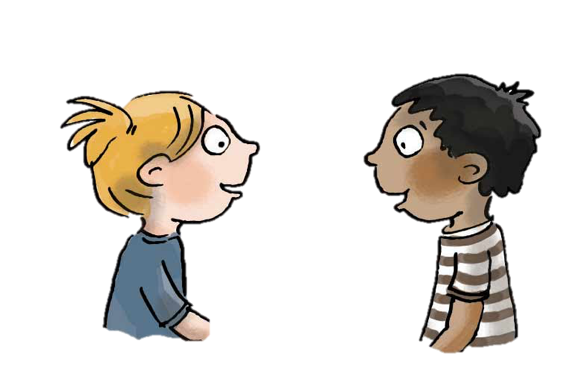 Copyright ©Success for All. Alle rechten voorbehouden
Les 8
Lampje
Doel van de les:
> Wij kunnen voorspellen wat er is gebeurd tijdens de eerste ontmoeting tussen Lampje en het
   monster.
> Wij kunnen een samenvatting van de eerste ontmoeting tussen Lampje en het monster
   schrijven.
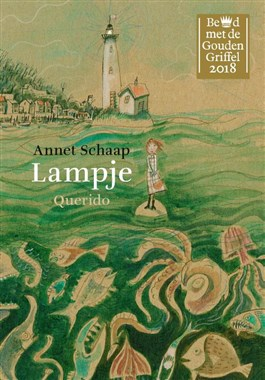 Copyright ©Success for All. Alle rechten voorbehouden
Les 8
Lampje
Team	Teamwoordenboek afmaken

	Tijdens het lezen

Klaar?	Woorden van de week afmaken
Stap 1:	Woorden van de week





Stap 2:	Lezen en teamopdrachten
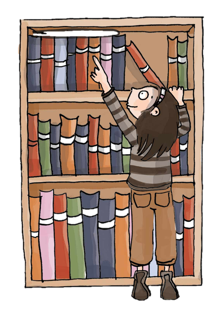 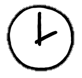 Team	Voorspelling invullen	Plannen van de opdrachten
		5 minuten

Zelf	Lees blz. 102 t/m 116		Memo’s plakken

	10 minuten

Klaar?	Woorden van de week
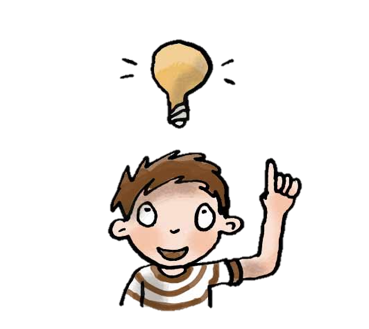 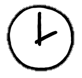 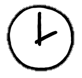 Copyright ©Success for All. Alle rechten voorbehouden
Les 8
Lampje
Stap 3: Maatjeswerk/teamwerk
Stap 4: Terugblik en vooruitblik
Terugblik
> Teamopdrachten
> Woorden van de week
> Punten en feedback

Vooruitblik
> Toets
> Introductie schrijfopdracht
Maatje	Memo’s vergelijken en 
	aanwijzingen bespreken
	Duolezen: blz. 115 en 116 	
	10 minuten

Klaar?	Woorden van de week	

Team	Voorspelling controleren
	Opdrachten maken
	
	10 minuten

Groep	Aanwijzingen voor de 	samenvatting bespreken
	Voorspelling bespreken
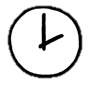 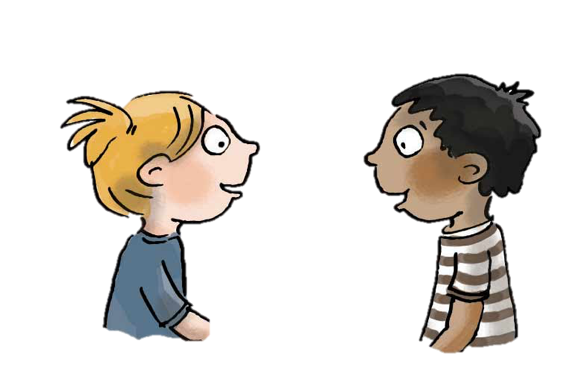 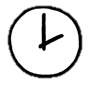 Copyright ©Success for All. Alle rechten voorbehouden
Les 9
Lampje
Doel van de les:
> Ik kan informatie uit een tekst halen.
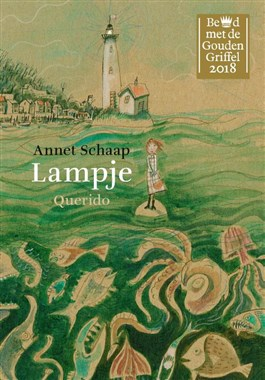 Copyright ©Success for All. Alle rechten voorbehouden
Les 9
Lampje
Stap 1:	Woorden van de week 




Stap 2:	Toets
Zelf	Oefenen voor de toets

	5 minuten
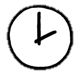 Zelf	Toets maken (lees blz. 117 t/m 126)		Memo’s plakken op aanwijzingen voor de
	karakterschets van Jozef en het monster 

	30 minuten

Klaar?	Woorden van de week afmaken
	Stillezen
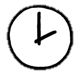 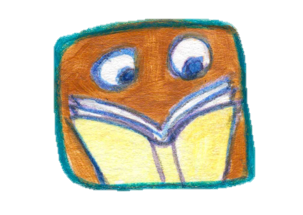 Copyright ©Success for All. Alle rechten voorbehouden
Les 9
Lampje
Stap 3:	Voorbereiden op de schrijfopdracht
Team	Nadenken over de personages voor het script
	
	10 minuten

Klaar?	Karakterschets van Jozef en het monster aanvullen
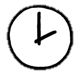 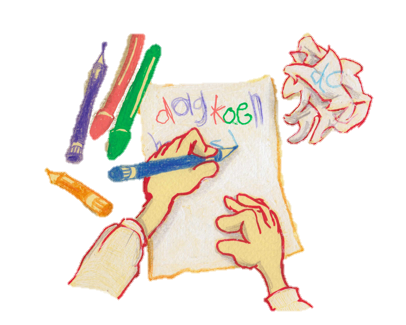 Copyright ©Success for All. Alle rechten voorbehouden
Les 9
Lampje
Stap 4: Terugblik en vooruitblik
Terugblik
> Toets
> Voorbereiding op de schrijfopdracht
> Punten en feedback

Vooruitblik
> Afmaken teamopdrachten
> Schrijfopdracht
> Terugblik op de voorspelling
> Inleveren teamboekje en teamwoordenboek
> Team van de week
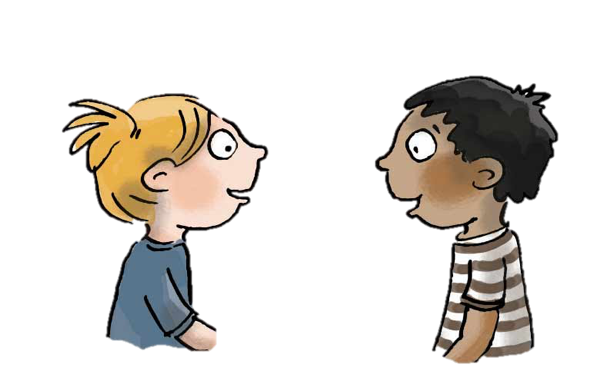 Copyright ©Success for All. Alle rechten voorbehouden
Les 10
Lampje
Doel van de les:
> Wij kunnen de karakterschetsen van Jozef en het monster aanvullen.
> Wij kunnen personages ontwikkelen voor het schrijven van een script.
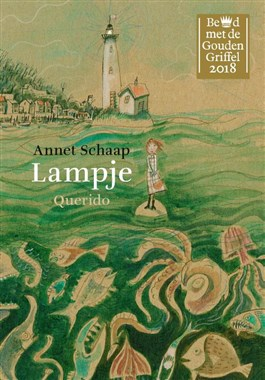 Copyright ©Success for All. Alle rechten voorbehouden
Les 10
Lampje
Stap 1: Schrijfopdracht
Zelf/groep	Lezen/voorlezen: blz. 127 t/m 139

Team	Teamopdrachten afmaken
	Karakterschetsen van Jozef en het monster aanvullen	Schrijfopdracht: script met vier personages
		
	40 minuten

Klaar? 	Personages verder uitdiepen

Team	Overleg hoe jullie als één personage gaan presenteren
	
	5 minuten

Groep	Personage presenteren	
	
	10 minuten
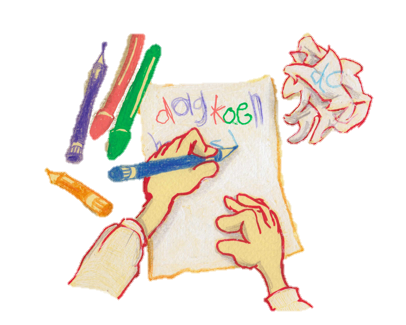 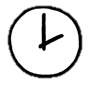 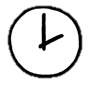 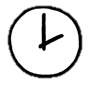 Copyright ©Success for All. Alle rechten voorbehouden
Les 10
Lampje
Stap 2: Terugblik en vooruitblik
Terugblik
> Teamboekje en teamwoordenboek inleveren
> Teamopdrachten
> Samenwerken
> Punten en feedback
> Team van de week

Vooruitblik
> Verder lezen in:
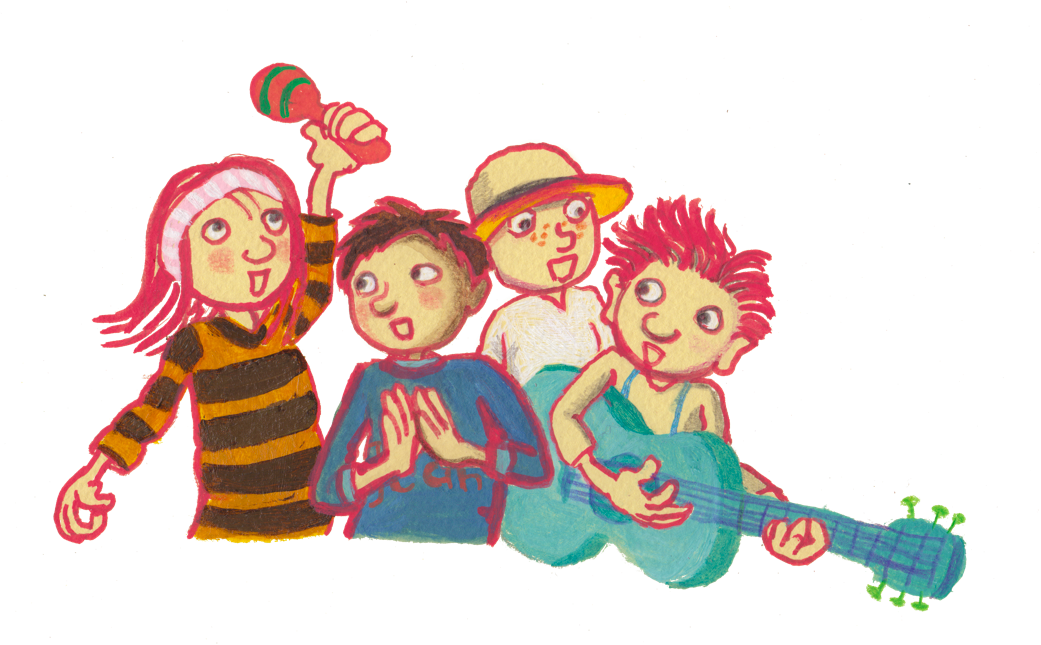 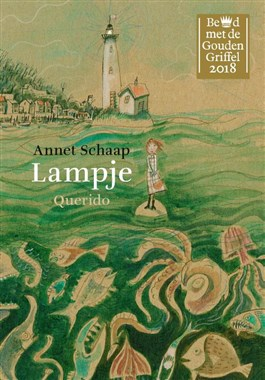 Copyright ©Success for All. Alle rechten voorbehouden